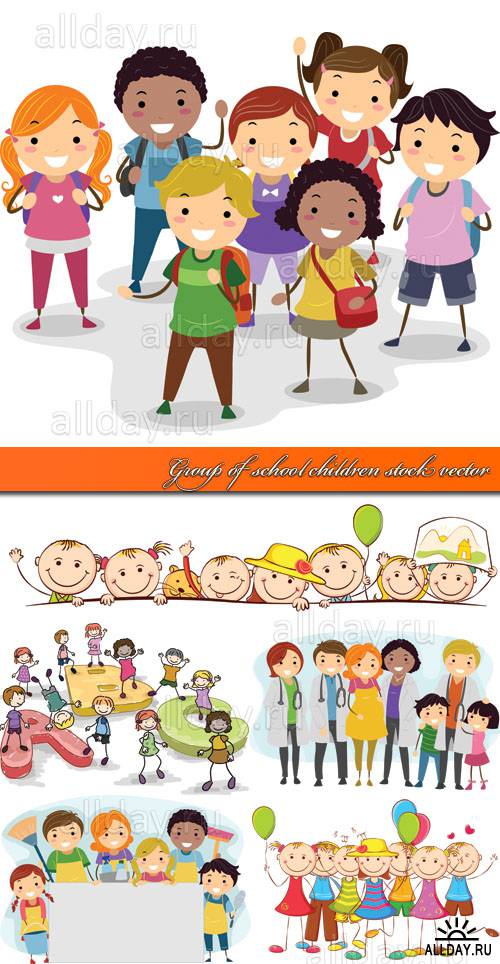 Ежедневное планирование воспитательно-образовательной деятельности
Методист Упорова Н.В. 



БМАДОУ «Детский сад №7»
Условия планирования воспитательно-образовательной деятельности в ДОУ
объективная оценка уровня своей работы в момент планирования;
  выделение целей и задач планирования на определенный период работы;
  четкое представление результатов работы; которые должны быть достигнуты к концу планируемого периода;
  выбор оптимальных путей, средств, методов, помогающих добиться поставленных целей.
Планирование должно основываться:
на принципе развивающего образования, целью которого является развитие каждого ребенка, 
 на комплексно-тематическом принципе построения образовательного процесса,
  на принципе интеграции образовательных областей в соответствии с возрастными возможностями и особенностями воспитанников группы,
  обеспечивать единство воспитательных, развивающих и обучающих задач образования воспитанников.
Нормативные требования к планированию воспитательно-образовательной деятельности
Регламентируется законодательными и нормативно-правовыми документами, а также внутренними локальными актами ДОУ: 
Конвенцией о правах ребенка; 
Конституцией РФ; 
Законом «Об образовании в Российской Федерации»;
 Федеральным законом РФ «Об основных гарантиях прав ребенка в Российской Федерации». Принят Государственной Думой 03.07.1998 г.; 
Федеральным государственным образовательным стандартом дошкольного образования;
 Санитарно-эпидемиологическими требованиями к устройству, содержанию и организации режима работы дошкольных образовательных учреждений; 
Локальными актами ДОУ (уставом, коллективным договором, «Правилами внутреннего трудового распорядка», трудовым договором, должностной инструкцией,  «О планировании воспитательно-образовательной деятельности»)
Понятийный аппарат
Планирование 
 это заблаговременное определение порядка, последовательности осуществления воспитательно-образовательной работы с указанием необходимых условий, используемых средств, форм и методов.
Комплексно – тематический планирование - это особая форма организации психолого-педагогической работы в детском саду, объединяющая все виды детской деятельности в течение определённого промежутка времени, когда  решение программных задач происходит в 
   совместной деятельности взрослого и детей самостоятельной деятельности детей не только в рамках непосредственно образовательной деятельности, но и при проведении режимных моментов в соответствии со спецификой дошкольного образования  и подчинена одной теме
Перспективное планирование НОД должно отражать:
Месяц, недели месяца, учебные дни недели;
 Интегрирующие темы, месяца;
 Реализуемые базовые и интегрируемые образовательные области в соответствии с расписанием НОД;
 Решаемые педагогические задачи;
 Виды и темы детской деятельности и используемые в работе.
 Учебно-методическое обеспечение и материально-техническое обеспечение.
Самостоятельная деятельность
Это свободная деятельность воспитанников в условиях созданной педагогами, предметно-развивающей среды, обеспечивающей выбор каждым ребенком деятельности по интересам и позволяющей ему взаимодействовать со сверстниками или действовать индивидуально.
Совместная деятельность взрослого и детей
Это основная модель организации образовательного процесса детей дошкольного возраста; деятельность двух и более участников образовательного процесса (взрослого и воспитанников) по решению образовательных задач на одном пространстве и в одно и то же время. Отличается наличием партнёрской (равноправной) позицией взрослого и партнерской формой организации.
Интеграция
Под интеграцией содержания дошкольного образования понимается состояние (или процесс, ведущий к такому состоянию) связанности, взаимопроникновения и взаимодействия отдельных образовательных областей, обеспечивающее целостность образовательного процесса. Таким образом, происходит не только интеграция содержания, но и интеграция разнообразных организационных форм, в которых в той или иной степени будут интегрироваться и различные виды детской деятельности.
Особенности планирования
Определяем цель и задачи  работы на период планирования
Цель – это общий результат. Цель бывает ОДНА, а задач может быть МНОГО. Цель всегда отвечает на вопрос: ЧТО? (Формирование, расширение, совершенствование…)

ЗАДАЧА – это то, что требует выполнения, разрешения Задача всегда отвечает на вопрос: ЧТО ДЕЛАТЬ? (обучать, формировать, приобщать…)
Компоненты планирования
Образовательная деятельности в ходе режимных моментов.
Образовательная деятельность, осуществляемая в ходе режимных моментов – это решение образовательных задач с одновременным выполнением функций по присмотру и уходу за детьми (утренним приемом детей, прогулкой, подготовкой ко сну, организацией питания и др.)
Воспитательно - образовательную деятельность планируют: в первой половине дня (утренний отрезок времени, НОД, прогулка) и  во второй половине дня (после сна, прогулка)
Итоговые мероприятия по теме месяца 
   Индивидуализация образовательной     деятельности
    Взаимодействие с семьями
    Взаимодействие со специалистами
    Развитие РППС
Спасибо за внимание.